UNIVERSIDAD DE LAS FUERZAS ARMADAS 
“ESPE”

DEPARTAMENTO DE CIENCIAS ECONÓMICAS, ADMINISTRATIVAS Y DE COMERCIO

CARRERA DE COMERCIO Y MARKETING

TEMA “ESTILOS DE VIDA SALUDABLE Y EL COMPORTAMIENTO DEL CONSUMIDOR.  ESTUDIO DE CASO: PRODUCTOS ORGÁNICOS EN EL DISTRITO METROPOLITANO DE QUITO”

AUTOR: LÓPEZ OLIVO, SONIA MARICELA
DIRECTOR: MBA. BALLESTEROS TRUJILLO, LENIN ANTONIO
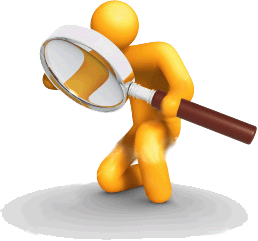 ¿De qué manera influyen los cambios de estilo de vida saludables en el comportamiento del consumidor de productos Orgánicos del Distrito Metropolitano de Quito?
ÁRBOL DE PROBLEMAS
OBJETIVOS
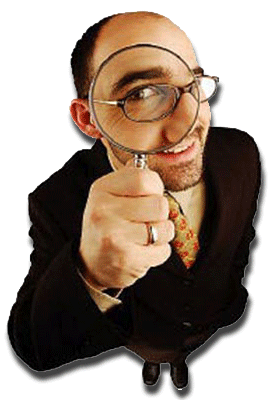 HIPÓTESIS
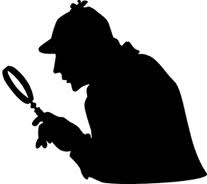 Los nuevos estilos de vida saludable presentes en la población del Distrito Metropolitano de Quito están modificando el comportamiento en el consumo de alimentos, tendiendo estos hacia la preferencia de productos orgánicos.
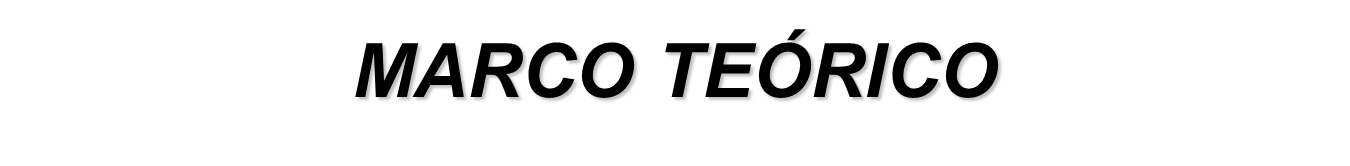 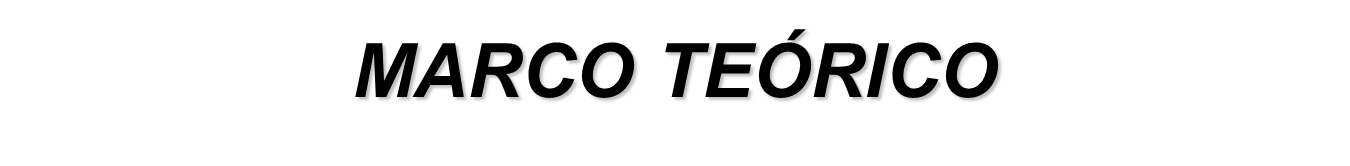 Línea de tiempo Comportamiento del Consumidor.
Condicionamiento Clásico o situación de estimulo, Experimento de Pavlov (1849 -1936)
Teoría de aprendizaje para el diseño institucional (Shiffman 1995)
Comportamiento del consumidor, una mirada sociológica (Oscar Llenao & José Fernando Córdova 2007)
Dependiendo de los estudiantes y la situación, experiencia, estrategias destrezas
El consumo es la actividad económica vinculada estrechamente con la satisfacción de las necesidades humanas.
Con comida, un perro y una campana.
MARCO REFERENCIAL
Definición Objeto de Estudio
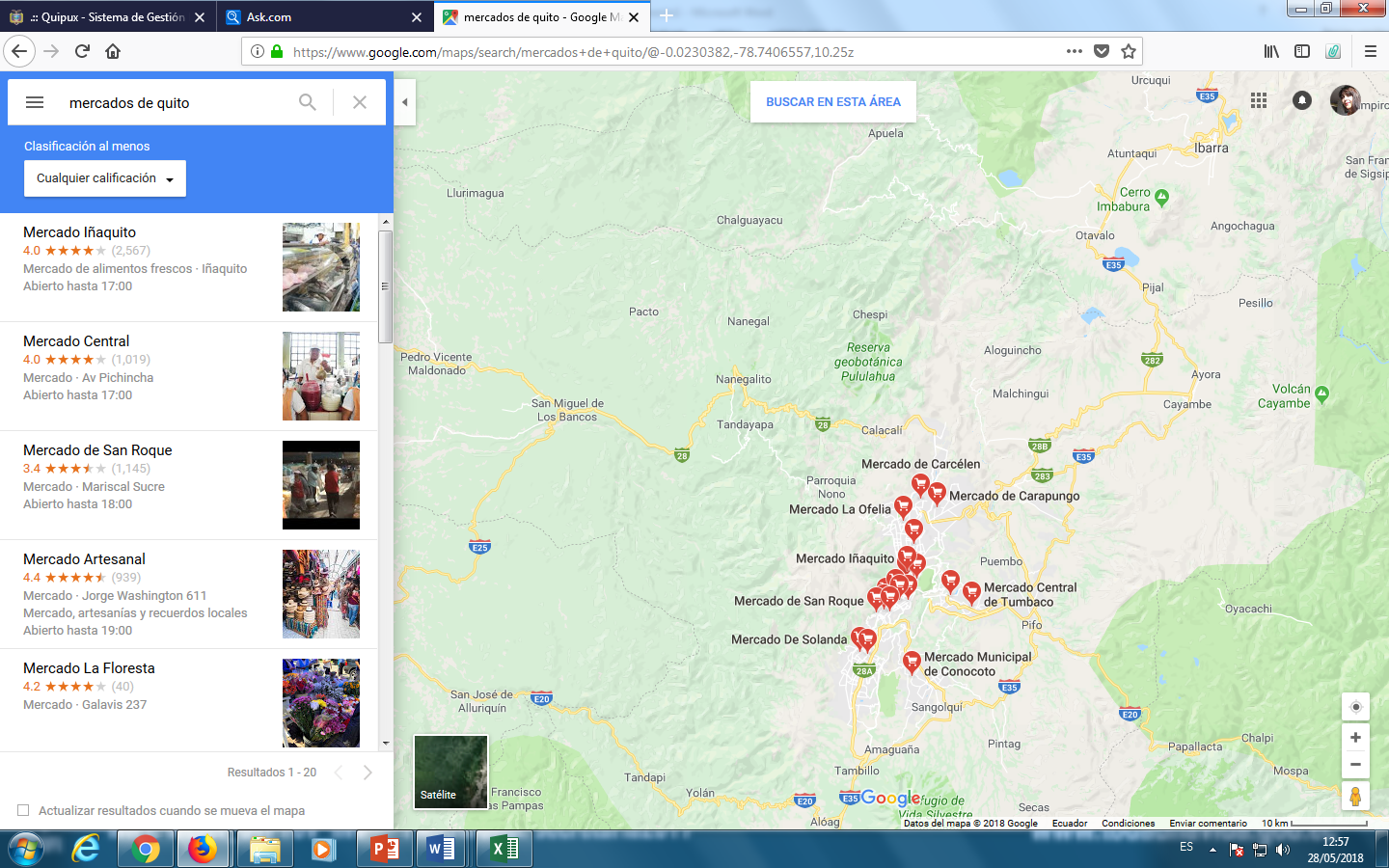 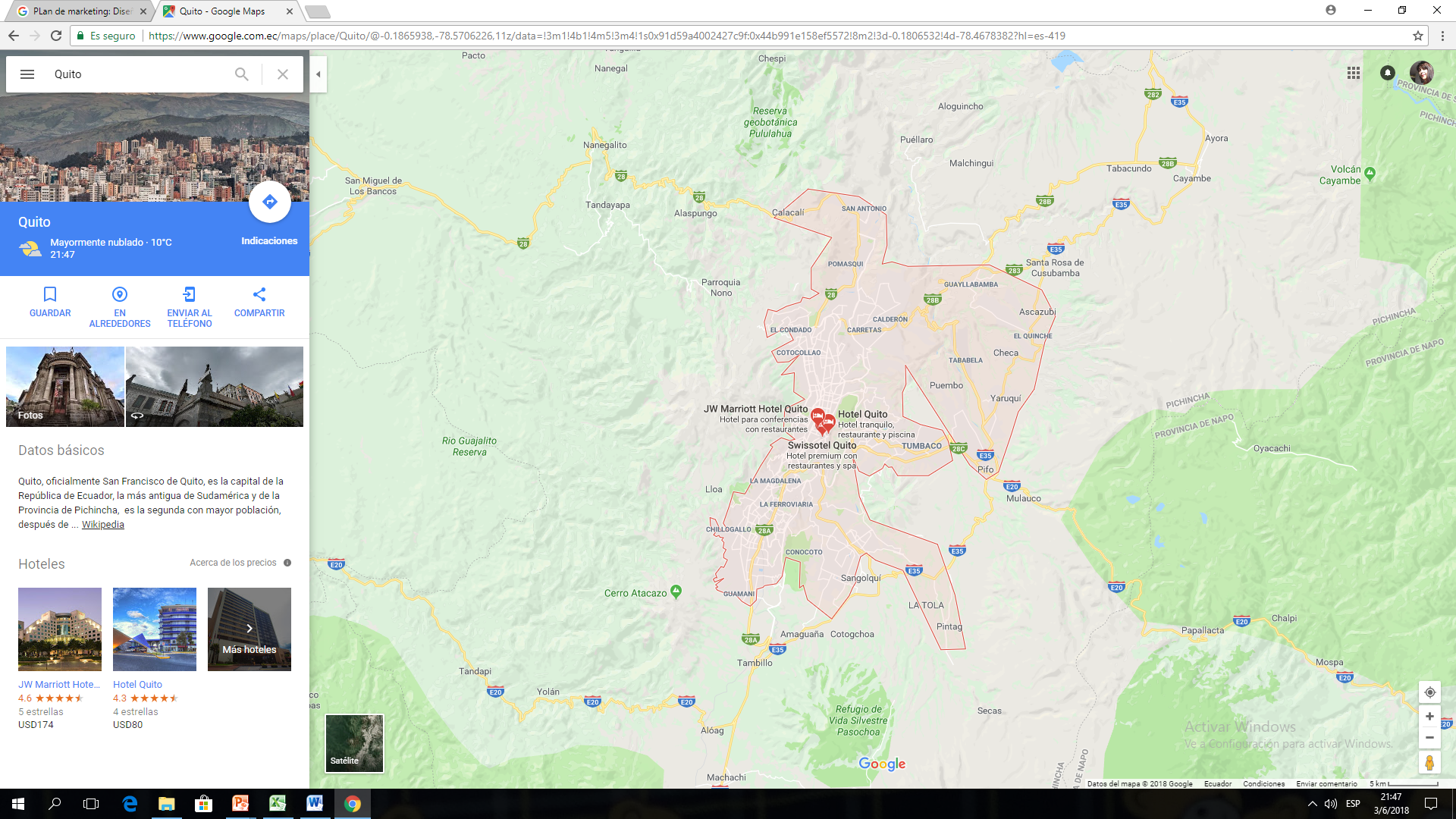 METODOLOGÍA
Para el cálculo de la muestra se utilizó la siguiente Formula Universal.
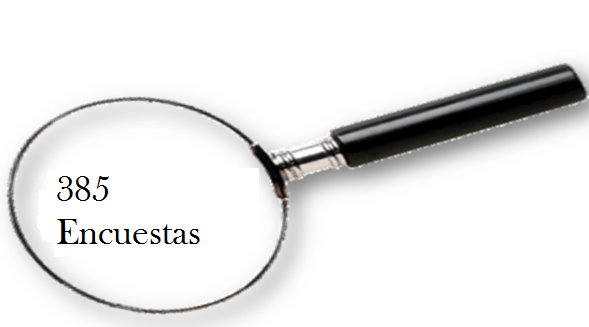 MATRIZ DE VARIABLES
MATRIZ DE VARIABLES
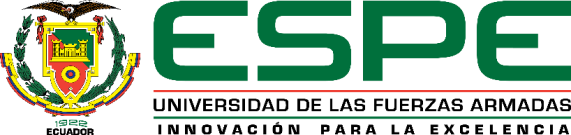 Modelo de Encuesta
Tutor: Ing. Lenin Ballesteros /0982978536
Alumna: Sonia López
Correo: ainoslacerima3676@hotmail.com
Teléfono: 0993734334
Objetivo: El objetivo de este trabajo de investigación es estudiar los “Estilos de vida Saludable y el comportamiento del consumidor.  Estudio de Caso: Productos Orgánicos en el Distrito Metropolitano de Quito”. La presente investigación es de origen educativo, la cual tiene como objetivo enriquecer de conocimiento de estudio.
Nota:
Califique del 1 - 5 según su conocimiento:  5.-Muy de acuerdo.  4.-De acuerdo.  3.- Indiferente.  2.-En desacuerdo.  1.- Muy en desacuerdo
Desarrollo de Encuesta
DISTRIBUCIÓN DE LA MUESTRA
RESULTADOS DE LA INVESTIGACIÓN
ANÁLISIS DE DATOSAnálisis Descriptivo a través del software SPSS
ANÁLISIS DE DATOS
Análisis Descriptivo a través del software SPSS
ANÁLISIS BIVARIADO Pregunta 6
ANÁLISIS BIVARIADO Pregunta 13
Análisis BivariadoPrueba de Chi-cuadrado de Pearson
ANÁLISIS MULTIVARIADO Pregunta 2
ANÁLISIS MULTIVARIADO Pregunta 6
ANÁLISIS MULTIVARIADO Pregunta 13
Análisis Multivariado
Según los datos obtenidos se considera que con el estudio de estas variables están cumpliendo con el 83% de R cuadrado de la varianza del 100% de esta investigación, además se resalta el resultado obtenido en el cuadro de Durbin-Watson, donde su valor es 1.925, determinando que cumple con la expectativa de aceptación por cumplir con las independencias de errores y estar en el rango de 1 a 3, y se describe que si existe relación entre las variables escogidas.
ANOVA
En el cuadro de Anova del modelo de regresión jerárquico de variables se puede observar que existe un valor se significancia <5, lo que nos indica que el modelo que se está usando esta mejora la predicción de la variable dependiente de estudio.
PROPUESTA
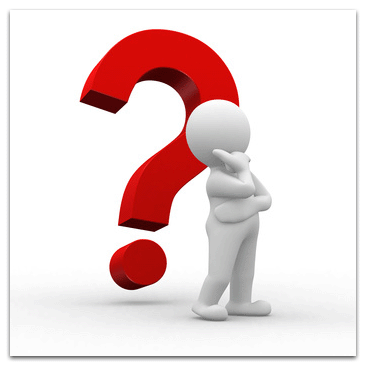 Tema: Plan de Negocio para la creación de una Micro-empresa enfocada en la producción y venta de productos saludables.

Objetivo Propuesta
 
Objetivo General
Analizar la factibilidad para la creación de una microempresa productora y comercializadora de productos saludables, mediante el modelo CANVAS, con el fin de aportar con opciones de alimentos sanos y nutritivos a la población del sector de Pomasqui.
 
Objetivo Especifico

Determinar las características demográficas y sociales de nuestro prospecto de clientes.
Medir le frecuencia de compra y consumo de los productos expuestos a los consumidores con características saludables.
 
Establecer los factores de riesgo al tener productos saludables y perecibles en un tiempo determinado.
Diseñar un instrumento de medición de los costos a priori del negocio.
Modelo de Propuesta
FUENTE DE INGRESOS
ESTRUCTURA DE COSTOS
CANALES
FUENTE: Modelo de CANVAS
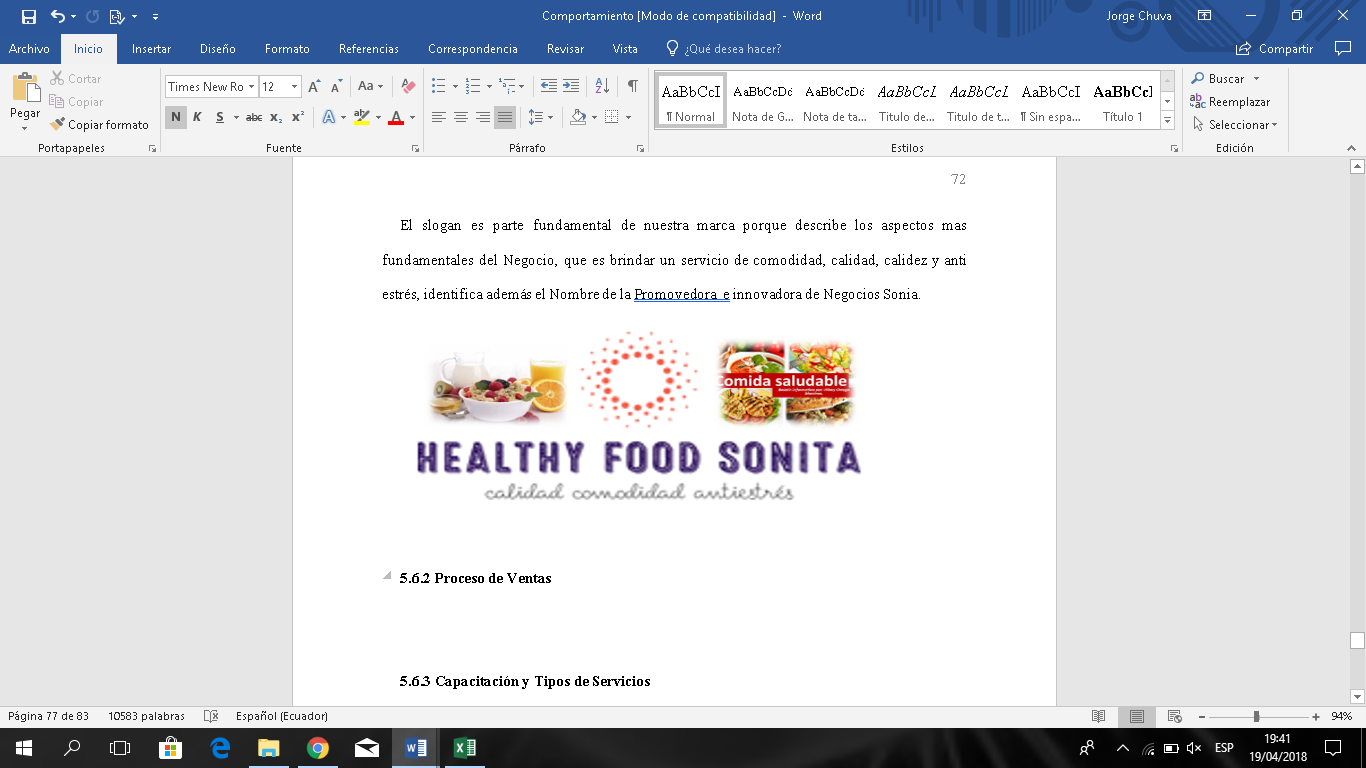 CONCLUSIONES
En el primer capítulo se realizó la investigación de las principales teorías de soporte que son esenciales para conocer en detalle las formas contextuales realizadas por varios autores sobre el comportamiento del consumidor y se identificó las investigaciones referenciales realizadas en otros contextos sobre el problema planteado, con su metodología, variables e instrumentos. 

Se citó las teorías más relevantes sobre el comportamiento del consumidor que permitieron tener una fluidez de conocimiento.

Se identificó las principales causas por qué hacer la investigación e identificar el sitio donde se la realizara, es importante resaltar el enfoque que tiene el trabajo de investigación con el tipo de método a utilizarse, de igual importancia es determinar la tipología de investigación.
 
Se Determinó el tamaño de la muestra de la Población de estudio se buscó información en fuentes confiables como es el Instituto Nacional de Estadísticas y Censos  INEC, de acuerdo al último Censo realizado en el año 2010, una vez obtenido los datos exactos de la población de estudio se realizó una proyección de la población estudiada, se determinó el nivel de confianza y el cálculo de la muestra,  a través de una formula universal, lo que nos dio como resultado 385 encuestas que fueron realizadas en el Distrito Metropolitano de Quito.
Luego se realiza la matriz de variables, al igual que el cruce de variables, aquí resaltamos las operacionalización de variables y su importancia de estudio, cada una de estas variables se las cruza con los objetivos de estudio, se codifico para mayor comprensión y para la ejecución de las respectivas preguntas del cuestionario. 
 
En el diseño del instrumento nos permite definir con claridad, en esta investigación que se usa la encuesta estructurada y direccionada a la población muestral antes obtenida, y para el cierre de esta fase es fue importante efectuar la prueba piloto en la que nos demuestra que efectivamente es favorable el método para la ejecución de las demás encuestas.
En el capítulo tres se realizó el levantamiento de la información en campo se procedió al ingreso en el SPSS, aquí es muy importante porque el estudio nos demuestra que la hipótesis planteada es favorable para la realización del estudio de Hábitos de vida saludable y comportamiento del consumidor de Productos Orgánicos en la Ciudad de Quito.
 
En el Análisis del Chi-cuadrado para la determinación de la hipótesis se determinó el cruce de las variables, mismos que coinciden que existe relación entre las dos variables y por tal motivo se acepta la hipótesis, “ Los nuevos estilos de vida saludable presentes en la población del Distrito Metropolitano de Quito están modificando el comportamiento en el consumo de alimentos, tendiendo estos hacia la preferencia de productos orgánicos”.

La pregunta 5 ¿Duermo las suficientes horas al día? Se Halló que la población de estudio lo conformaron 385 personas siendo esto el 100%, de los cuales el valor mínimo lo conforman 4.2%, y el valor máximo que se representa en el gráfico con el 31.4% que está de acuerdo que hay que descansar las suficientes horas al día para la recuperación de energías. Se recomienda concientizar a la población que debe descansar las suficientes horas diarias.
 
En la pregunta 14 ¿Los ecuatorianos somos genéticamente personas con tendencias al sobrepeso?  Se halló que  el 7% es el valor mínimo donde indica que está muy en desacuerdo, sin embargo, se indica que el valor máximo es representado con el 32.7% donde los encuestados describen que están de acuerdo que tienen una tendencia de sobrepeso los ecuatorianos. Se recomienda realizar una rutina diaria de ejercicios y también mantener una alimentación adecuada para evitar el sobre peso.
 
En La pregunta 15 ¿La publicidad y el marketing han influido en la forma de consumir alimentos en los ecuatorianos? Se Halló que la población de estudio lo conformaron 385 personas siendo esto el 100%, de lo cual el 3.4% es el valor mínimo donde señala que los encuestados están muy en desacuerdo, sin embargo, se describe que el valor máximo es el 48.6% de la población encuestada están de acuerdo que la publicidad y el marketing influyen en la forma de consumir alimentos, según la pregunta de estudio.
RECOMENDACIONES
FUTUROS ESTUDIOS
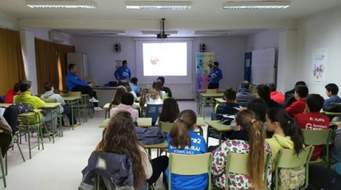 Analizar las condiciones de salud especializados de nutrición y ejercicio físico para su cuidado de salud,
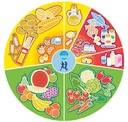 GRACIAS POR SU ATENCIÓN
[Speaker Notes: GRACIAS]